Infectious and Communicable Diseases
Osama A Samarkandi, PhD, RN 
EMS 313; Public Health for EMS Professionals
Introduction
Communicable disease: an infectious disease that can be passed from one person to another
Responsibilities of Public Health Agencies
National agencies and laws
OSHA 
Spreads rules and regulations to protect employees
CDC 
Collects data and research for health care providers and the public
Responsibilities of Public Health Agencies
National agencies and laws (cont’d)
Ryan White CARE Act 
Requires medical facilities to notify emergency personnel of  transmitted diseases involving patients they transported
Responsibilities of Public Health Agencies
State and local public health departments
Responsible for protecting the public from disease 
Monitor reportable diseases.
Endemic
Epidemic
Pandemic
Responsibilities of Paramedics
Obligation to protect patients from health care-associated infections
Comply with work restriction guidelines.
Keep the ambulance and equipment disinfected. 
Critical equipment
Semi-critical equipment
Noncritical equipment
Responsibilities of Paramedics
General cleaning routines:
Strip used linens and appropriately discard.
Appropriately discard all medical waste.
Wash contaminated areas.
Disinfect all non-disposable equipment used.
Clean the stretcher with a germicidal-virucidal solution.
Responsibilities of Paramedics
General cleaning routines (cont’d):
If any spillage, clean with a germicidal-virucidal solution.
Create a schedule for routine cleaning.
Have a written policy and procedure for cleaning.
Communicable Disease Transmission
Diseases that can be transmitted from one person to another under certain conditions
Depend on:
Dose
Virulence
Mode of entry
Health status of the host
Communicable Disease Transmission
Spread by several mechanisms:
Contact transmission
Direct
Indirect
Droplet transmission
Airborne transmission
Vector
Personal Protective Equipment and Practices
Hand hygiene is the primary protective measure.
Use antimicrobial, alcohol-based foams or gels. 
Cover open cuts or sores with a dressing.
Personal Protective Equipment and Practices
Should include:
Gloves
Eyewear
Gowns
Surgical Masks
N95/P100 respirators




Waterless handwashing foam or gel
Needle-safe or needleless devices
Biohazard bags
Resuscitative equipment
Personal Protective Equipment and Practices
Particulate respirator
Filters particles that come in through the mask
If on an EMS vehicle, a full respiratory protection program must be in place.
Personal Protective Equipment and Practices
Gloves
Utility-style gloves are required for cleaning activities.
Hands should be washed after removal.
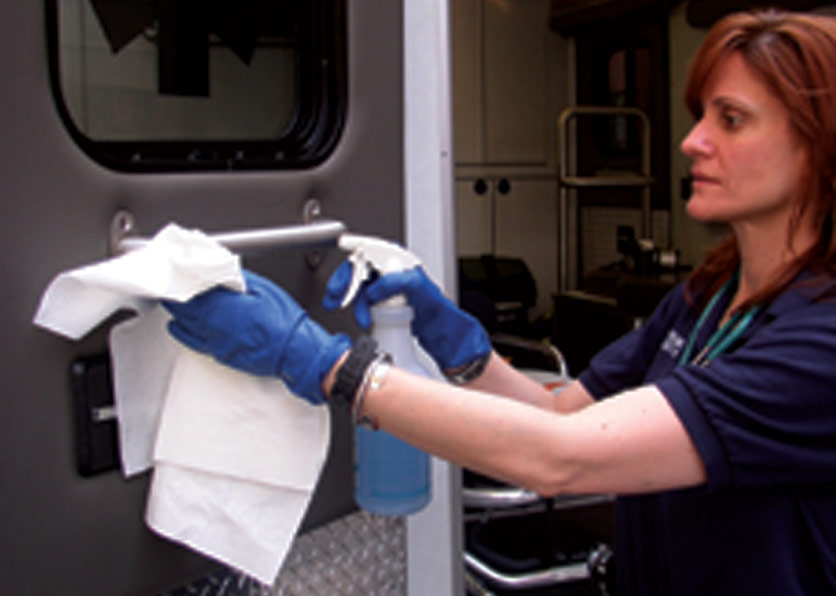 Personal Protective Equipment and Practices
Protective eyewear
Blocks splatter into eye
Cover garments
Recommended for large-splash situations
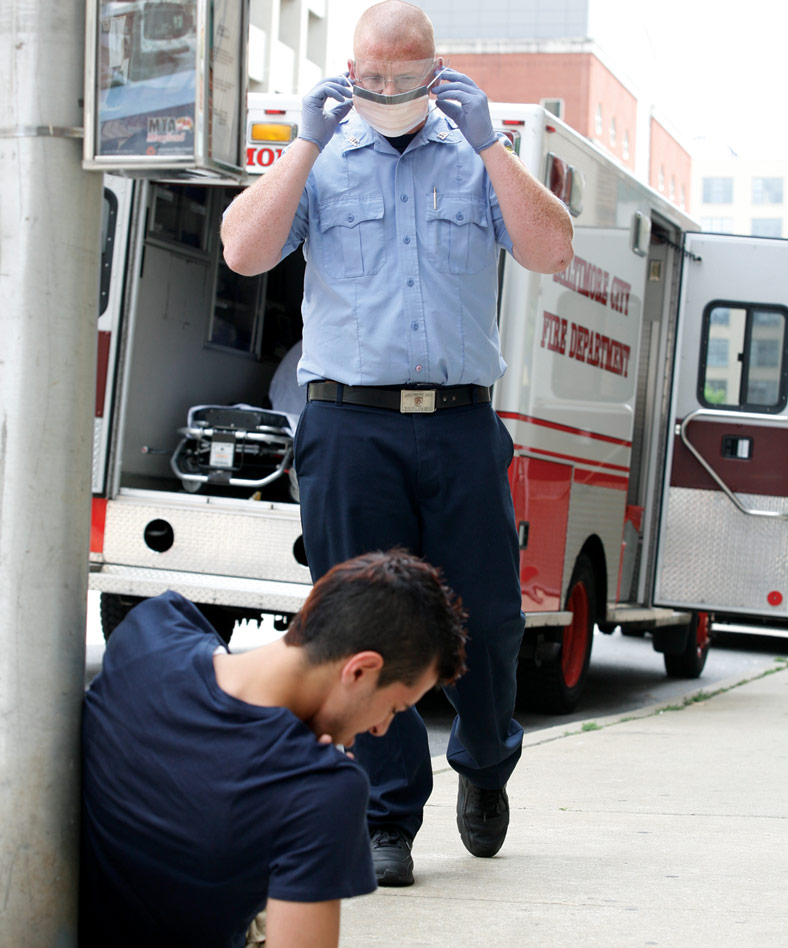 Personal Protective Equipment and Practices
Needle-stick Safety and Prevention Act
Requires all sharps be needle-safe or needleless systems
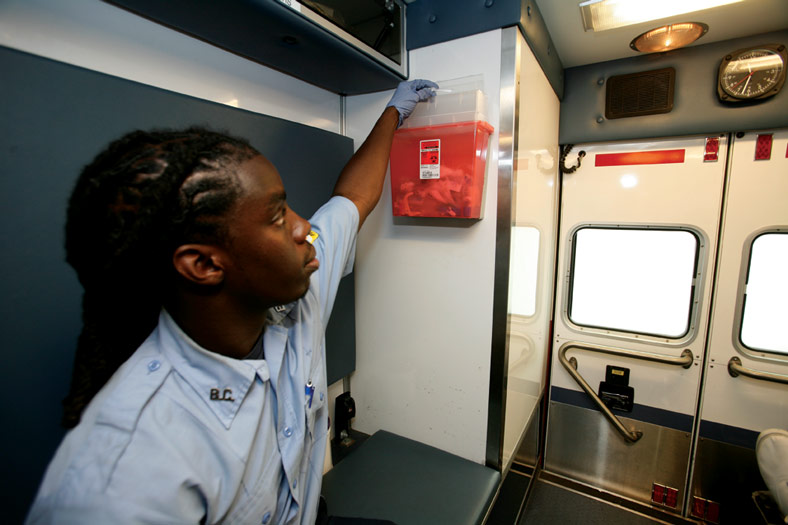 Post-exposure Medical, Follow-Up
DICO ensures proper treatment is received.
Exposure to blood-borne pathogens:
Contaminated needle-stick injury
Blood or OPIM into eye, nose, or mouth
Blood or OPIM in contact with an open area 
Cuts with an object covered with blood or OPIM
Human bites involving blood
Post-exposure Medical , Follow-Up
For airborne- and/or droplet-transmissible disease, the DICO will review:
Organism involved
Amount of time spent with the patient
Provider’s distance from the patient
Procedure or task performed
Ventilation present
Post-exposure Medical, Follow-Up
Source individual should be tested for:
HIV
HBC
HCV
Syphilis (if HIV or HCV is positive)
Test results must be released to the DICO and exposed employee.
Designated Infection Control Officer (DICO)
Ensures that proper post-exposure medical treatment and counseling are provided
Tracks and monitors compliance 
Liaison between employee and medical facility
Ensures confidentiality 
Ensures that documentation adheres to guidelines
Designated Infection Control Officer (DICO)
Communication network for exposure involves:
The exposed paramedic
The DICO
The treating physician
The public health department acts as a backup for exposure notification.
Standard Precautions
Infection control practices that reduce the opportunity for an exposure to occur 
Apply to all body substances except sweat
CDC-Recommended Immunizations and Vaccinations
Vaccines 
Suspensions of bacteria or viruses that have been rendered nonpathogenic
CDC published an immunization schedule for health care providers.
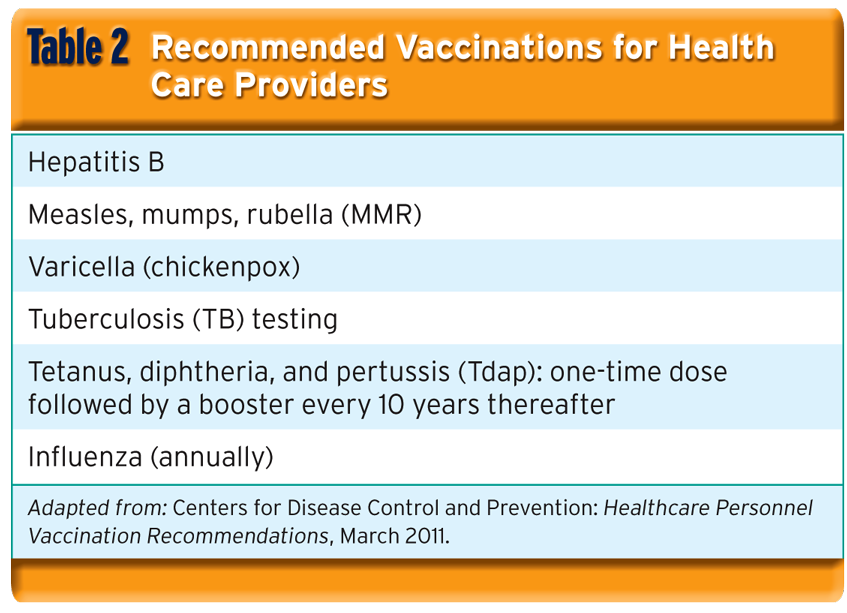 Department Responsibilities
EMS departments are required to have an exposure control plan. 
How the department plans to reduce the risk of exposure to infectious agents
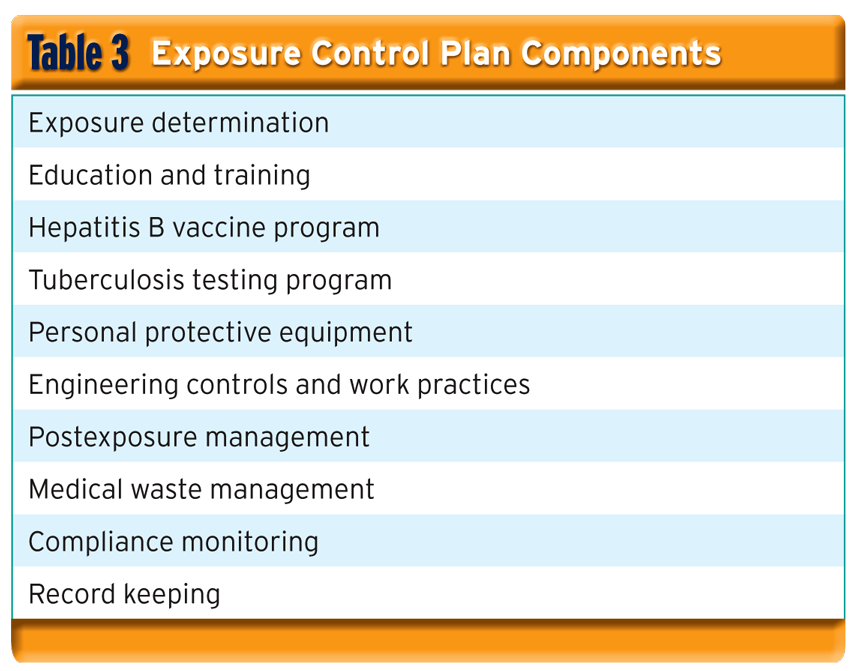 Department Responsibilities
Contaminated: an object that has microorganisms on or in it
Infected: microorganisms produce an illness 
Carriers: persons who have a disease but are not ill
Patient Assessment
Size up the scene.
Take precautions.
Assess ABCs and mental status.
Prioritize treatment.
Obtain history.
OPQRST (Onset of the even, Provocation or Palliation, Quality of the pain, Region and Radiation, Severity, and Time “history”)
SAMPLE and baseline vital signs
Medications
Events leading to problem
Recent travel
Chain of Infection
The study of infectious diseases considers:
Age distributions
Genetic factors
Income levels
Ethnic groups
Workplaces
Schools
Geographic boundaries
Expansion, decline, or movement of the disease
Exposure and the Risk of Infection
Factors include:
Type of organism
Dose of organism
Virulence of organism
Mode of entry



Host resistance
Incubation period
Communicable period
Reservoir
Host defense mechanisms
Exposure and the Risk of Infection
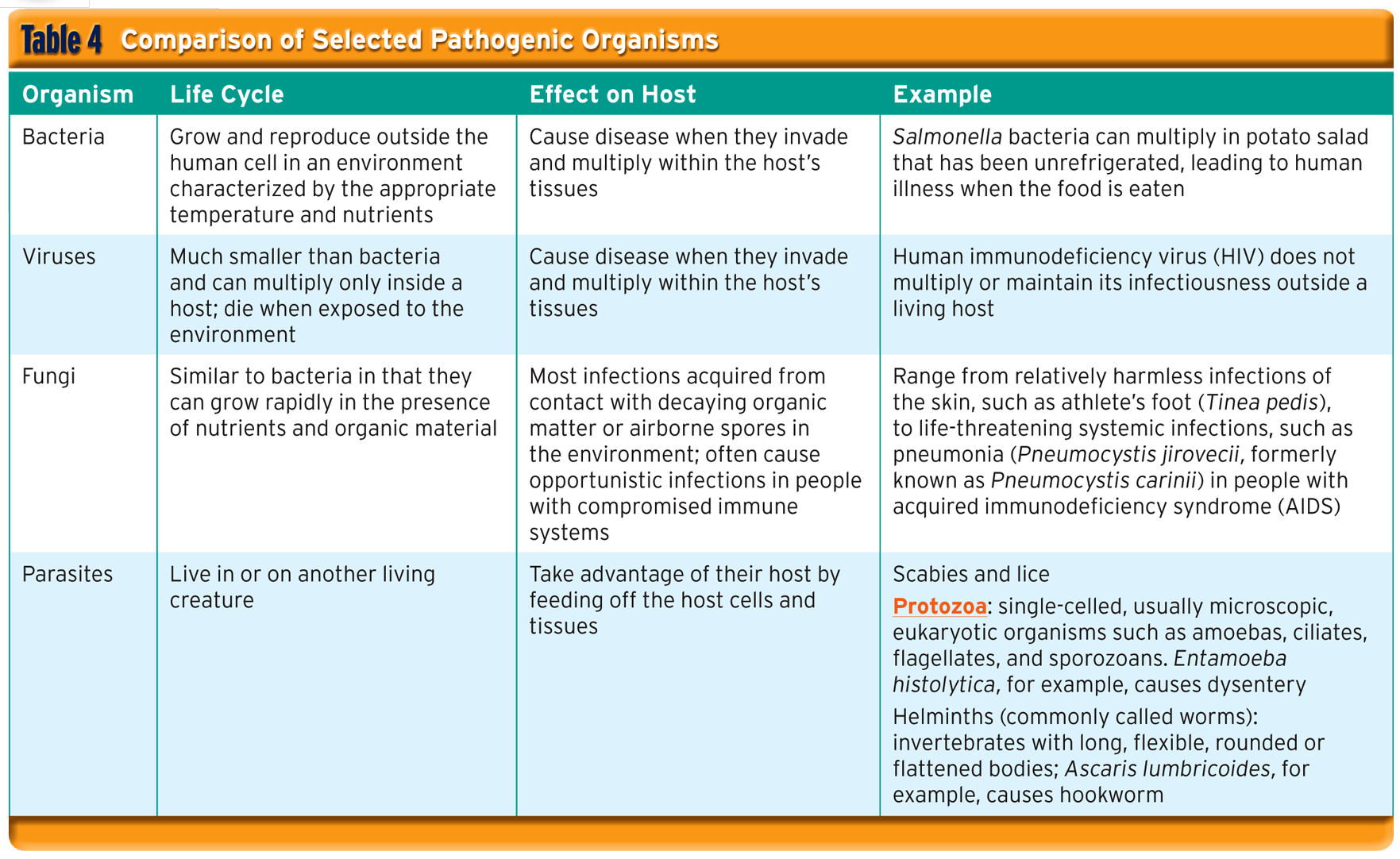 General Management Principles
Focus on life-threatening conditions.
Be empathetic.
Place in a position of comfort.
Treat for dehydration.
General Management Principles
Use standard precautions.
Dispose of sharps properly.
Follow your agency’s exposure control plan.
Properly discard any disposable supplies.
Airborne
Meningitis
Inflammation of the meninges
Bacterial: communicable
Viral: non-communicable
Meningococcal meningitis is most often involved in epidemic outbreaks.
Meningitis
Pathophysiology
Transmission occurs following:
Direct contact with infected nasopharyngeal secretions 
Prolonged contact time of 8 or more hours
Incubation period is between 2 and 10 days.
Communicable period is variable.
Meningitis
Assessment
Signs and symptoms may include:
Fever
Headache
Stiff neck
Kernig sign
Brudzinski sign
Meningitis
Management
Place a mask on the patient.
Use standard precautions.
Treat symptoms.
Post-exposure treatment includes ciprofloxacin or rifampin.
Tuberculosis
Pathophysiology
Not highly communicable
Three types: typical, atypical, extrapulmonary
Persons at risk:
Malnourished
Incarcerated persons
Tuberculosis
Pathophysiology (cont’d)
Multidrug-resistant TB (MDR-TB)
Bacterium is resistant to two or more of the first-line drugs.
Extensively drug-resistant TB (XDR-TB)
Bacterium is resistant to two of the first-line oral medications and two of the first-line injectable medications.
Tuberculosis
Pathophysiology (cont’d)
Transmission by airborne particles
Incubation period is 4–12 weeks
Communicable when a lesion develops in the lungs
Early infection can be detected by a skin test
Tuberculosis
Assessment
Signs and symptoms include a persistent cough plus:
Night sweats
Fatigue
Hemoptysis
Hoarseness
Tuberculosis
Management
Place a surgical mask on the patient.
Administer oxygen or ventilatory support if needed.
Report the incident to your DICO.
Clean the vehicle following transport.
Pneumonia
Pathophysiology
Inflammation of the lungs
More than 50 types identified
Most types not communicable
Pneumonia
Assessment
Most susceptible:
Older adults
Heavy smokers 
Alcoholics
Chronically ill
Immunosuppressed 
Pediatrics




Signs and symptoms:
High fever
Chest pain
Productive cough
Respiratory distress
Pneumonia
Management
Antibiotics treat common bacterial forms.
Mask on patient or paramedic to reduce exposure
Respiratory Syncytial Virus
Pathophysiology
Transmission occurs by:
Direct contact with large droplets
Indirect contact with contaminated hands or items
Incubation period: 2–8 days
Respiratory Syncytial Virus
Assessment
Signs and symptoms may include:
Sneezing
Runny nose
Cough




Disease progression may lead to:
Pneumonia
Bronchiolitis
Tracheobronchitis
Respiratory Syncytial Virus
Management
Relies on proper use of PPE
Post-transport cleaning of the vehicle is important.
Post-exposure treatment is supportive.
Other Respiratory Conditions
Bronchitis
Inflamed inner walls of the bronchioles 
May be caused by:
Virus that causes the cold and gastric reflux disease
Pollutants
Smoking or second-hand smoke
Other Respiratory Conditions
Laryngitis
Inflammation of the voice box due to overuse, irritation, or infection
Cause is usually viral but can be bacterial
Other Respiratory Conditions
Epiglottitis 
Epiglottis and supraglottic tissues swell.
Occludes the glottic opening
Caused by the Hib bacteria
Contagious by the droplet route
Other Respiratory Conditions
Common cold
Infection of the upper respiratory system
Usually last about a week
Spread by droplets, coughing, hand-to-hand contact, and shared utensils
Seasonal Influenza
Pathophysiology
Droplet-transmitted
Incubation period: 1–4 days
Communicable from day before symptoms until 5 days after onset
Seasonal Influenza
Assessment
Signs and symptoms may include:
Fever
Headache
Muscle pain
Respiratory symptoms
Duration of illness: 3–4 days
Seasonal Influenza
Management
Place a mask on the patient.
Key preventive measure: annual “flu shot”
If not vaccinated and have exposure, antiviral drugs may be offered within 48 hours.
Severe Acute Respiratory Syndrome (SARS)
Pathophysiology
Transmission by close personal contact
Incubation period: 10 days from exposure
Communicable period: undefined
Severe Acute Respiratory Syndrome (SARS)
Assessment
Signs and symptoms include:
Fever > 100.4°F
Headache
Overall feeling of discomfort
Body aches
Dry cough after 7 days
Severe Acute Respiratory Syndrome (SARS)
Management
Use adequate PPE.
Notify DICO.
Complete an exposure form.
Possible 10-day quarantine
Avian (Bird) Flu
Pathophysiology
Virus carried in the intestinal tract of wild birds
Very contagious in domestic birds
Transmission risk for humans is low.
Avian (Bird) Flu
Assessment
Signs and symptoms include:
Fever
Sore throat
Cough
Muscle aches
Eye infection
Avian (Bird) Flu
Management
Place a surgical mask on the patient.
Follow CDC guidelines regarding protection. 
Antiviral drug may be offered following exposure.
Get an annual flu shot.
Sexual Transmitted Disease 
(STD)
Gonorrhea
Pathophysiology
Infection caused by Neisseria Gonorrhoeae
Transmission occurs sexually
Incubation period: usually 2–7 days 
Remains communicable for months if not treated
Gonorrhea
Assessment
Male signs and symptoms:
Pus-containing discharge from urethra
Pain on urination




Female signs and symptoms:
Inflammation of the urethra or cervix
Pelvic inflammatory disease
Gonorrhea
Management
Prevention includes glove use if touching drainage from the genital area.
Syphilis
Pathophysiology
Caused by Treponema pallidum
Transmitted by direct contact with fluids
Incubation period: 10 days to 3 months
Communicable period variable
Noncontagious within 48 hours of treatment
Syphilis
Assessment
Primary infection
Chancre
Secondary infection
Skin rash
Patchy hair loss
Swollen lymph glands
Tertiary stage can include complications.
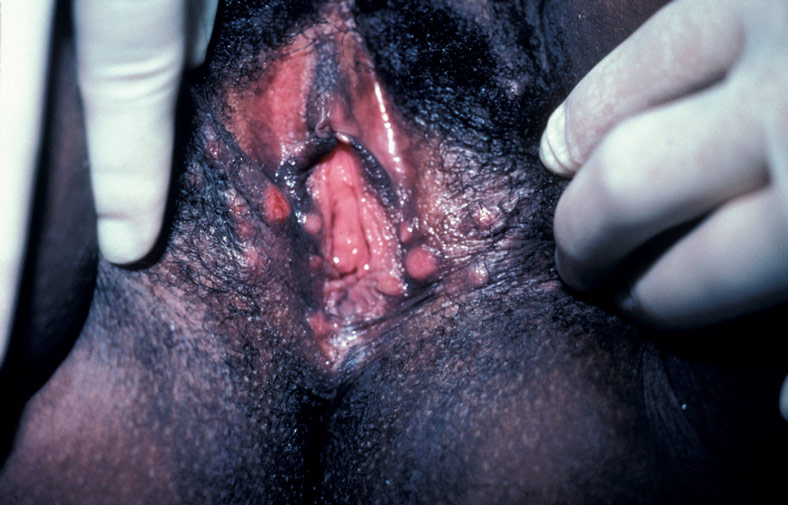 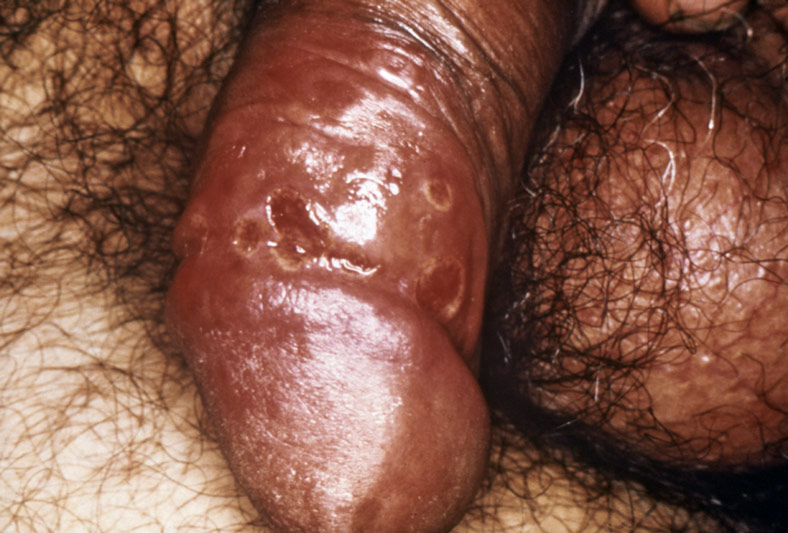 Syphilis
Management
Prevention measures include use of gloves and good hand washing techniques.
Genital Herpes
Pathophysiology
Chronic, recurrent illness produced by the herpes simplex virus
Classified into:
Type: transmitted via oral secretions
Type 2: spread through sexual contact
Genital Herpes
Assessment
Characterized by vesicular lesions
Transmission through sexual contact
Incubation: 2–12 days
Infectious: 4–7 days
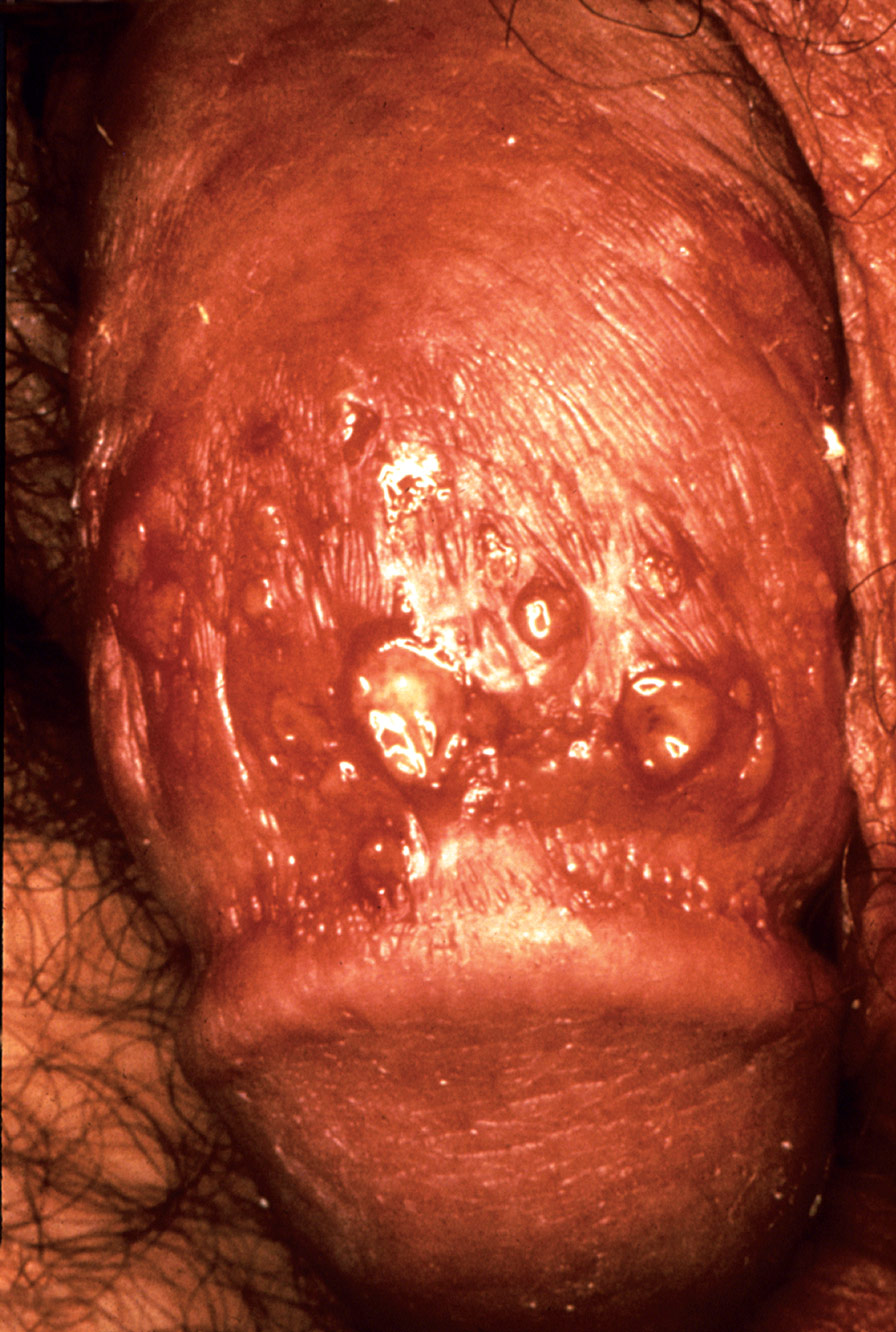 Genital Herpes
Management
No cure
Can be treated with acyclovir, valacyclovir, or famciclovir to reduce outbreaks
Preventive measures include the use of gloves and good hand washing techniques.
Chlamydia
Pathophysiology
Transmission through sexual contact
Incubation period: 7–14 days or longer
Communicable period: unknown
Chlamydia
Assessment
Signs and symptoms:
Inflammation of the urethra, epididymis, cervix, and fallopian tubes
Gray or white urethral discharge
Chlamydia
Management
Treated with antibiotics
Preventive measures include gloves and good hand washing techniques.
Types of Viral Hepatitis
Inflammation of the liver produced by a virus
Five distinct forms
A, B, C, D, and E
Vary in means of transmission
Same signs and symptoms
Hepatitis B Virus Infection
Pathophysiology
Needles are implicated in transmission.
Incubation period: 45 to 200 days
Communicable from weeks before symptoms appear and may persist for years
Hepatitis A Virus Infection
Pathophysiology
Transmission is by the fecal-oral route.
Infection is often described as “benign.” 
Incubation period: 2 to 4 weeks
Communicable period: from end of incubation period to a few days after jaundice
Hepatitis A Virus Infection
Assessment
Phase 1:
Fatigue
Loss of appetite
Fever
Nausea
Abdominal pain
Smokers lose interest in smoking.


Phase 2:
Jaundice
Dark-colored urine
Whitish stools
Resolves after several weeks
Hepatitis A Virus Infection
Management
Use good hand washing techniques and gloves.
A vaccine is recommended for FEMA response team members who work outside the United States.
Hepatitis D Virus Infection
Pathophysiology
Only occurs with HBV
Transmitted through percutaneous or mucosal contact with infected blood 
Management
Administration of a hepatitis B vaccination
Hepatitis E Virus Infection
Pathophysiology
Transmission occurs via fecal-oral route. 
Incubation period: 15–64 fays
Communicable period: same as HAV infection
Hepatitis D Virus Infection
Assessment
Signs and symptoms same as other forms of hepatitis
Management
Use gloves when in contact with stool.
Good hand washing
Clean contaminated equipment.
Hepatitis B Virus Infection
Assessment
Signs and symptoms may include:
Loss of appetite
Abdominal discomfort 
Jaundice
Scleral icterus
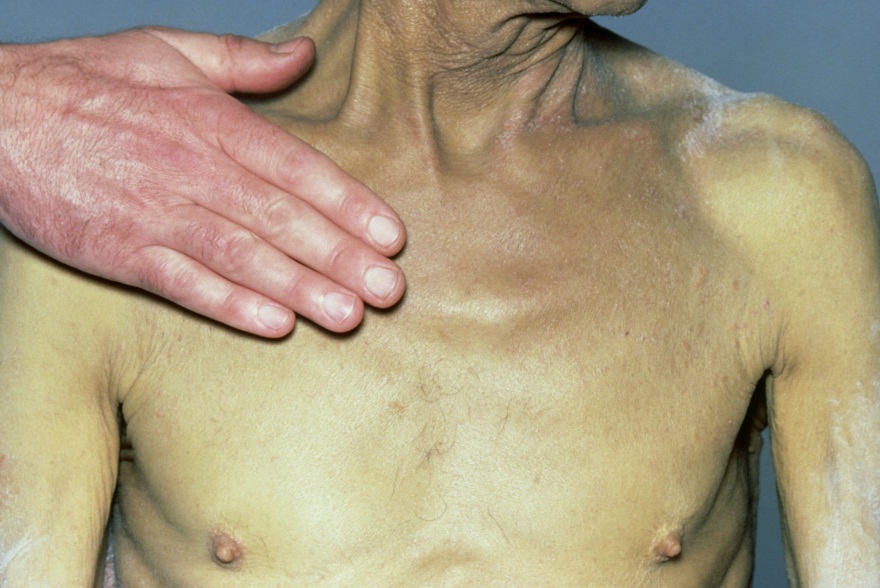 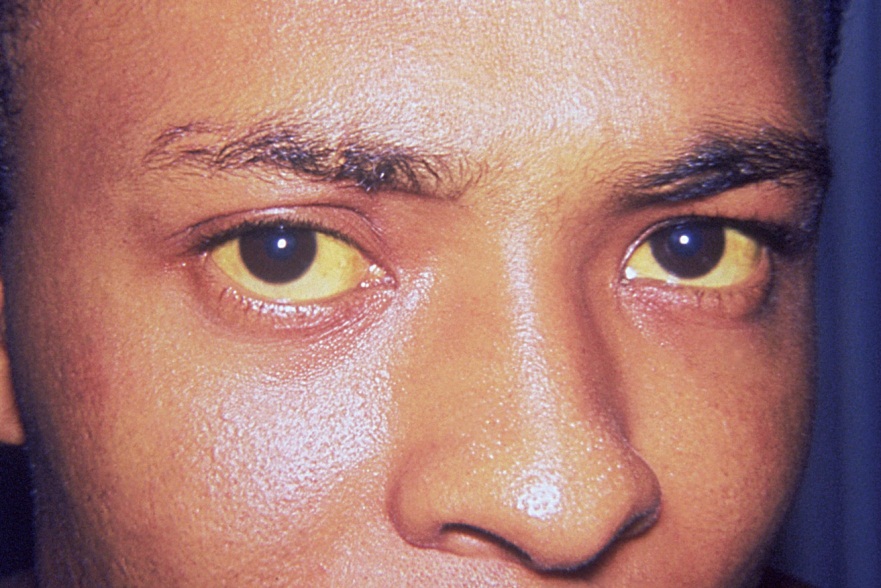 Hepatitis B Virus Infection
Management
Use gloves and good hand washing.
Paramedics should be immunized.
Practice standard precautions.
If you are exposed, notify your DICO.
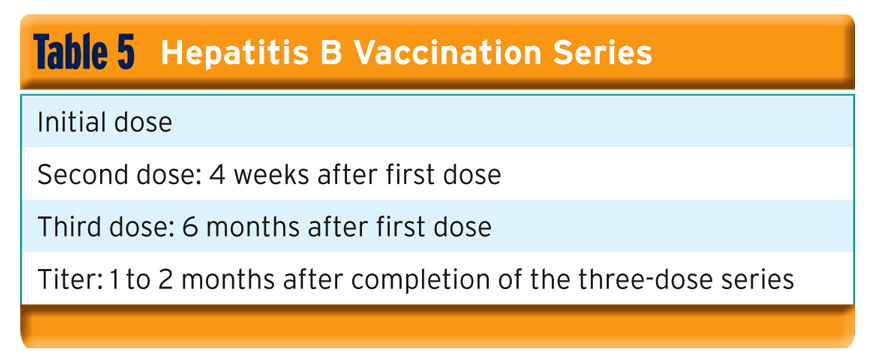 Hepatitis C Virus Infection
Pathophysiology
Transmitted by: 
Blood-to-blood contact
Sexual contact
Blood transfusion
Organ donation
Unsafe medical practices 
Mother to infant



Incubation: 2–24 weeks
Hepatitis C Virus Infection
Assessment
Signs and symptoms the same as HBV infection
Phase 2 signs and symptoms do not develop.
Hepatitis C Virus Infection
Management
Use gloves.
If exposed, testing begins with the source patient.
24 weeks of treatment with a drug “cocktail”
Results in a 75% cure rate
Hepatitis D Virus Infection
Must be infected with Hepatitis B 
Pathophysiology
Transmission by percutaneous exposure
Incubation period: 30 to 180 days
Infectious during all phases of illness
Hepatitis D Virus Infection
Assessment
Signs and symptoms same as HBV infection
Management
Use gloves and needle-safe or needleless devices.
Perform routine cleaning.
Testing begins with source patient.
Human Immunodeficiency Virus (HIV) Infection
Pathophysiology
Transmitted through blood and body fluids
Pathogen attacks the immune system
Takes about 7 days
May occur 4 to 6 weeks after exposure
Communicable period: unknown
Human Immunodeficiency Virus (HIV) Infection
Assessment
Signs and symptoms may include:
Acute febrile illness
Malaise
Swollen lymph glands
Seroconversion occurs usually within 3 months.
Human Immunodeficiency Virus (HIV) Infection
Management
Use gloves when in contact with blood or OPIM.
Use needle-safe or needleless devices.
Good hand washing technique
Routine cleaning of the vehicle 
Risk for health care providers is related to sharps.
Acquired Immunodeficiency Syndrome (AIDS)
Pathophysiology
Incubation period: between documented infection and development of end-stage disease
Communicable period is presumed to last as long as patient is seropositive
Acquired Immunodeficiency Syndrome (AIDS)
Assessment
AIDS-defining or AIDS-related conditions
PCP pneumonia
Cytomegalovirus
Kaposi sarcoma
Atypical TB
Cryptococcal meningitis
Acquired Immunodeficiency Syndrome (AIDS)
Management
Follow standard precautions.
If exposed, testing proceeds according to state.
May be given antiretroviral drugs 
Criteria are published by the CDC.
Not given automatically
Contact Disease
Scabies
Pathophysiology
Caused by Sarcoptes scabiei
Transmission via skin-to-skin contact
Incubation period: 4–6 weeks
Communicable until mites and eggs are destroyed
Scabies
Assessment
Signs and symptoms include:
Rash
Intense itching
Sores from scratching
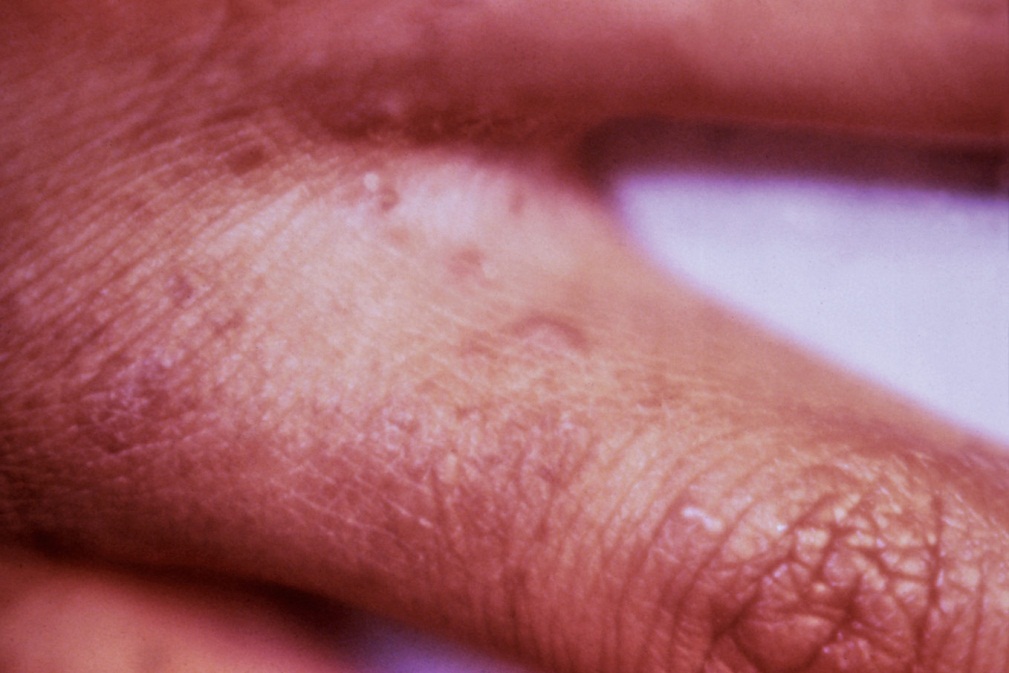 Scabies
Management
Prevent by wearing gloves and good hand washing.
Routine cleaning for vehicle and linens
Lindane is a topical treatment.
Lice
Pathophysiology
Insects that crawl through hair, feed on blood 
Three types:
Head louse
Body louse
Pubic louse
Acquired through direct contact
Lice
Pathophysiology (cont’d)
Pubic lice
Transmission through intimate or sexual contact
Incubation period: 8–10 days after eggs hatched
Communicable until all lice and eggs are destroyed
Lice
Assessment
Signs and symptoms include:
Itching and irritation
Sores
Nits
Lice
Management
Wear gloves and practice good hand washing.
Routine cleaning of the vehicle is sufficient.
Permethrin cream may be prescribed.
Rabies
Pathophysiology
Transmission is primarily related to the direct bite of an infected animal.
Another route is contamination of mucous membranes
Incubation period: 2–8 weeks
Rabies
Assessment
Signs and symptoms:
Fever, chills
Sore throat
Malaise
Headache
Weakness
Paresthesia



Neurologic phase follows and includes:
Hyperactivity
Seizures
Bizarre behavior
Hydrophobia
Rabies
Management
Follow standard precautions.
If you are bitten or scratched by a suspect animal, you may be offered human rabies vaccine.
Not recommend on a routine basis
Tetanus
Pathophysiology
Transmission occurs when spores enter the body by:
Contaminated puncture wound 
Contaminated street drugs
Not transmitted from person to person
Incubation period: 14 days
Tetanus
Assessment
Signs and symptoms begin at the site of the wound.
Followed by painful muscle contractions or rigidity 
Key sign is abdominal rigidity.
Tetanus
Management
Use gloves when treating wounds and drainage.
Patient may require airway and ventilation support.
Tetanus immune globulin is recommended.
Paramedics should receive booster every 10 years.
Infection with Antibiotic-Resistant Organisms
Infection with Antibiotic-Resistant Organisms
The overuse and misuse of antibiotics have led some pathogens to develop resistance to them. 
Patients infected may be protected by the Americans With Disabilities Act.
Methicillin-Resistant Staphylococcus Aureus
Pathophysiology
Transmitted via unwashed hands 
Increased risk:
Antibiotic therapy
Prolonged hospital stay
Stay in an intensive care or burn unit
Exposure to infected patient
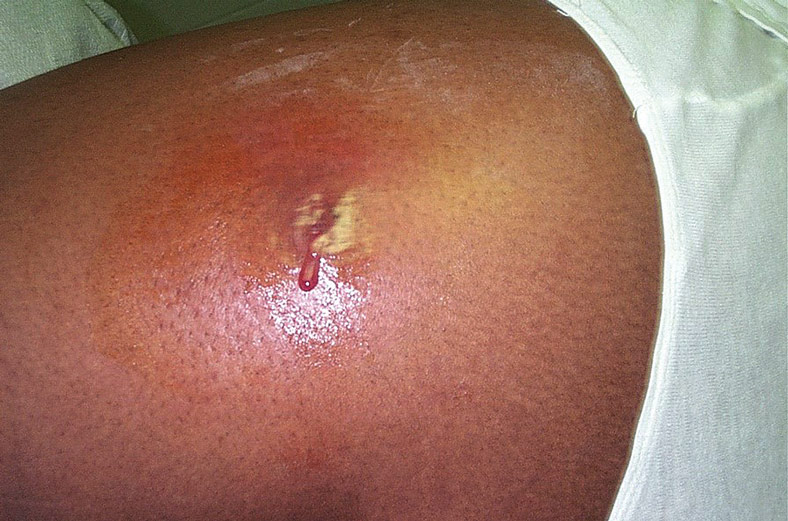 Methicillin-Resistant Staphylococcus Aureus
Assessment
Incubation period: 5–45 days
Communicable period varies.
Secondary infections can occur after blood infection.
Methicillin-Resistant Staphylococcus Aureus
Management
Patients undergo incision and drainage for soft-tissue infections.
No antibiotic necessary
Use standard precautions.
No post exposure treatment recommended.
Vancomycin-Resistant Staphylococcus aureus
Pathophysiology
Persons at risk include those with:
Severe underlying health conditions
Previous MRSA infections
Indwelling catheters
Recent hospitalizations
Recent exposure to vancomycin
Vancomycin-Resistant Staphylococcus aureus
Assessment
Signs and symptoms may include:
Localized skin abscesses
Cellulitis
Meningitis
Body weakness and pain
Vancomycin-Resistant Staphylococcus aureus
Management
Treatable with antibiotics
Use standard precautions and routine cleaning. 
Make sure all open cuts are covered.
No post exposure treatment is recommended.
Vancomycin-Resistant Enterococci
Pathophysiology
Primarily a nosocomial infection 
Susceptible if already ill or immuno-compromised
Found in urinary traction and bloodstream infections 
Infection can be treated with linezolid.
Vancomycin-Resistant Enterococci
Assessment
Can cause UTIs
Catheters can serve as a port of entry.
Surgical wounds may become infected.
Vancomycin-Resistant Enterococci
Management
Use standard precautions.
Post-transport cleaning of all areas that came in contact with the patient 
Notify DICO if you come in direct contact with an open wound or body fluids from an infected patient.
Common Communicable Diseases of Childhood
Common Communicable Diseases of Childhood
There are increased numbers of cases of preventable communicable diseases across the United States.
Goal is to vaccinate all children
Bronchiolitis
Infection of lungs and airways
Pathophysiology
Usually viral
Transmission occurs by inhaling droplets of infected mucus or respiratory secretions.
Bronchiolitis
Assessment
Initial symptoms
Runny nose
Slight fever






After 2–3 days
Wheezing
Coughing
Tachypnea
Tachycardia
Bronchiolitis
Management
Supportive measures include:
Oxygen
IV fluids
Assisted ventilations
Intubation
Croup
Inflammation of the larynx and below airway 
Pathophysiology
Similar to virus that causes the common cold
Spread by respiratory secretions or droplets
Croup
Assessment
May last 3 to 7 days and include:
Loud, harsh, barking cough
Fever
Noisy inhalations
Hoarse voice
Mild to moderate dyspnea
Croup
Management
Same as for most respiratory emergencies
No definitive treatment for the virus
Supportive care
Respiratory support
Hydration
Measles
Pathophysiology
Highly communicable, transmitted by:
Airborne aerosolized droplets 
Direct contact with nasal or pharyngeal secretions 
Incubation period: 10 days
Communicable period: from first symptoms to about 2 days after rash appears
Measles
Assessment
Early signs and symptoms:
Fever
Conjunctivitis
Coryza 
Followed by:
Cough
Blotchy rash
Koplik spots
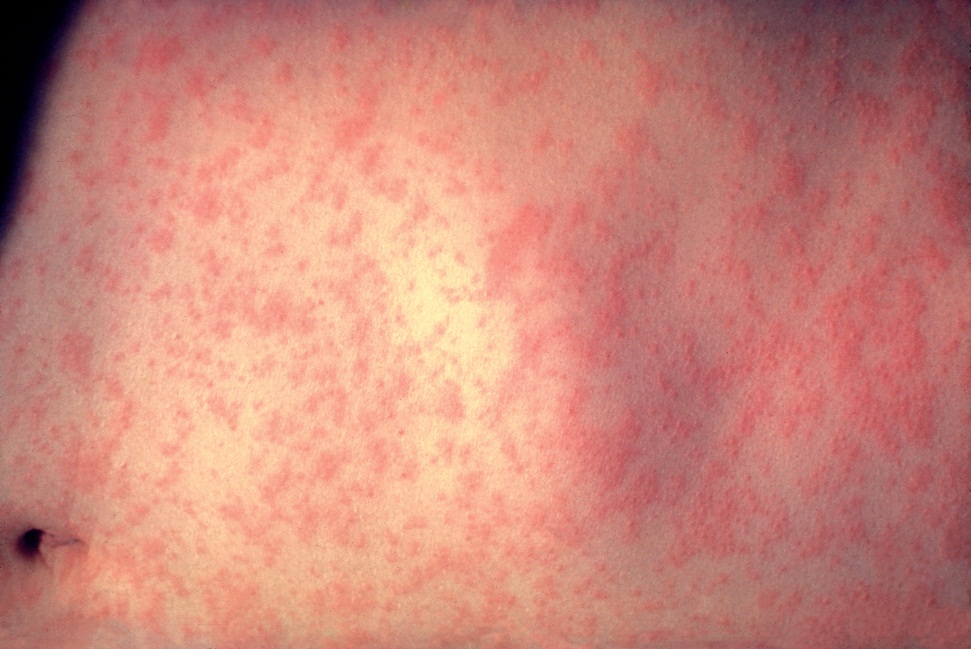 Measles
Management
Supportive care
The only certain protection is immunity.
Anyone who has had measles or who received live vaccine after 1968 should be immune. 
Wash contact areas and launder any soiled linens.
Rubella
Pathophysiology
Transmitted by direct contact with nasopharyngeal secretions of an infected person
Incubation period: 14–23 days
Communicable period: a week before the rash appears until 4 days after
Rubella
Assessment
Signs and symptoms may include:
Low-grade fever
Headache
Runny nose
Swollen lymph glands
Diffuse maculopapular rash
Rubella
Management
Supportive care
Only protection is immunity.
Place a surgical mask on the patient.
Practice standard precautions and routine cleaning.
Mumps
Pathophysiology
Transmission occurs by droplet spread or direct contact with infected saliva. 
Incubation period: 12–26 days
Communicable period: lasts 9 days after salivary glands swell
Mumps
Assessment
Signs and symptoms in children may include:
Fever
Swelling and tenderness of a salivary gland
Males past puberty may have inflammation of the testicles.
Mumps
Management
Place a surgical mask on the patient.
Wear gloves, and carry out routine cleaning.
Supportive care is needed.
Chickenpox
Pathophysiology
Produces itchy, fluid-filled vesicles
Transmitted by direct contact or droplet spread of respiratory secretions
Incubation period: 10 to 21 days
Communicable period: 1 to 2 days before rash until  about 5 days after
Chickenpox
Assessment
Highly contagious
Signs and symptoms include:
Listlessness
Slight fever
Photosensitivity
Vesicular rash
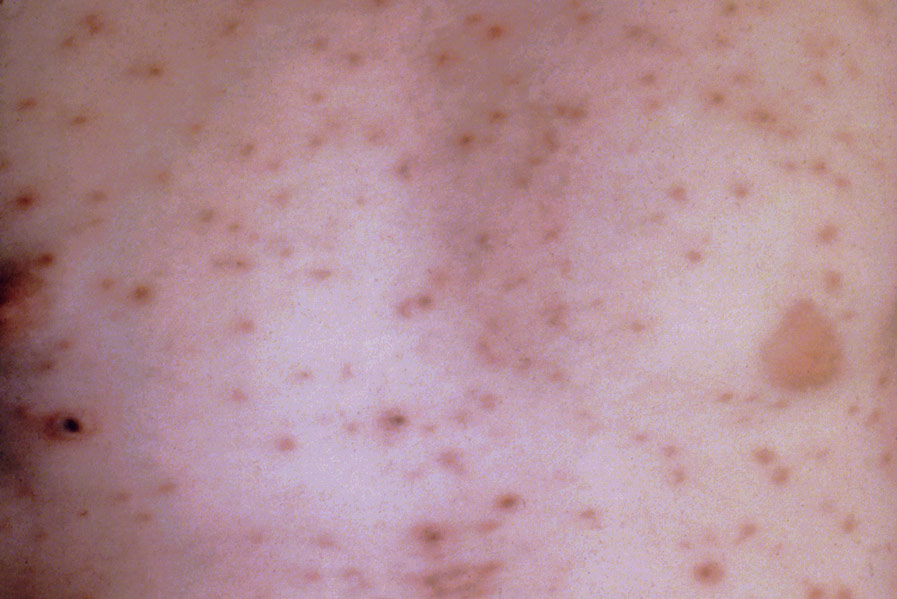 Chickenpox
Management
Place a surgical mask on the patient.
Supportive care
Wear gloves when in contact with discharge/drainage.
Postexposure treatment includes vaccination.
Pertussis
Assessment
Cough becomes paroxysmal in about 1 to 2 weeks
May last 1 to 2 months
A high-pitched “whoop” sound occurs on inspiration.
Pertussis
Pathophysiology
Transmitted via direct contact with discharge from mucous membranes and/or airborne droplets
Incubation period: 7–14 days
Highly communicable in the early stages
Complications include apnea and pneumonia.
Pertussis
Management
Place a mask on the patient.
Supportive care and antibiotic treatment
Good handwashing and routine cleaning 
All paramedics should be assessed for immunity.
Summary
OSHA, CDC, and state and county public health departments bear responsibility for:
Protection of public health
Prevention of epidemics
Management of outbreaks
Clean and disinfect the ambulance and your equipment to prevent spread of infection.
A patient suspected of having an infectious disease is assessed like any other medical patient.
Summary
Infection involves a chain of events through which a communicable disease spreads.
Communicable diseases can be transmitted from person to person under certain conditions.
The risk of infection depends on the type and dose of the organism, its virulence, its mode of entry, and the host’s resistance.
The human body offers several defenses to protect against infection.
Summary
Protection against and reduction of the occurrence of communicable diseases involve:
Designated infection control officer (DICO)
Public health department
Standard precautions
Immunizations
Vaccinations, PPE
Post-exposure follow-up
Exposure control plan
Summary
Sexually transmitted diseases (STDs) are usually acquired by sexual contact and are caused by a wide range of organisms.
Enteric diseases are infectious diseases that affecting the gastrointestinal tract.
Bloodborne diseases include viral hepatitis, HIV, and AIDS.
A vector is a living organism that carries a disease-causing human pathogen.
Summary
Overuse and misuse of antibiotics has made some pathogens resistant to the antibiotic drugs commonly prescribed to eradicate them. 
Serious communicable childhood diseases that had become uncommon are making a resurgence because some parents refuse to have their children vaccinated. 
New and emerging diseases of concern include severe acute respiratory syndrome (SARS) and the avian flu.
Questions
?